VUI ĐÓN CHÀO CÁC EM HỌC SINH ĐẾN VỚI TIẾT HỌC HÔM NAY!
KHỞI ĐỘNG
Em hiểu “hòa bình” là gì?
Hòa bình là sự bình an, ổn định và phát triển , không xảy ra xung đột giữa các đảng phái chính trị với nhau hay giữa các quốc gia với nhau.
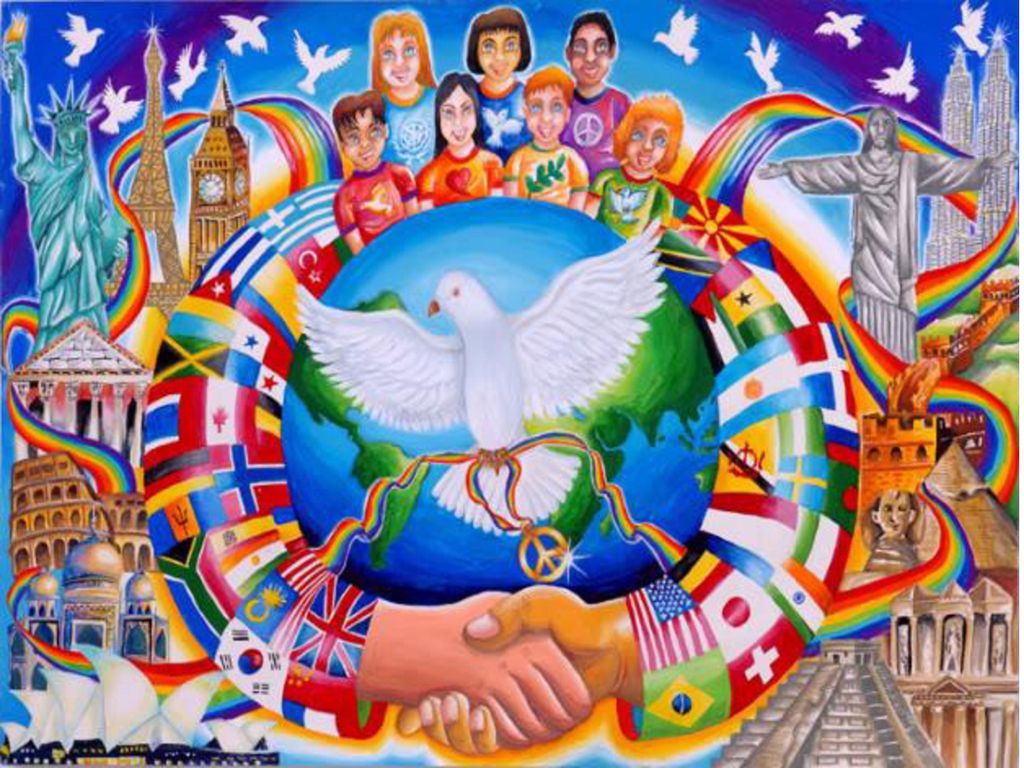 CHỦ ĐIỂM: KHÚC CA HÒA BÌNH
Bài 8 – Tiết 2
LUYỆN TỪ VÀ CÂU: MỞ RỘNG VỐN TỪ HÒA BÌNH
NỘI DUNG BÀI HỌC
Hoạt động 1: Giải thích một số tư thuộc về chủ đề Hòa bình
Hoạt động 2: Tìm hiểu nhóm từ cùng chủ đề Hòa bình
Hoạt động 3: Chọn từ thích hợp
3
1
2
HOẠT ĐỘNG 1
GIẢI NGHĨA MỘT SỐ TỪ THUỘC CHỦ ĐỀ HÒA BÌNH
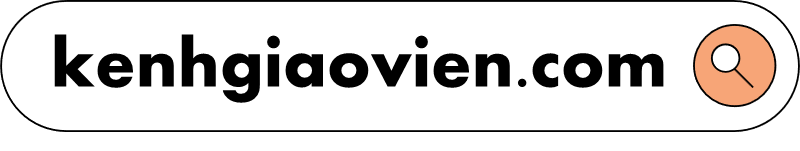 Bài 1: Chọn lời giải nghĩa ở cột B phù hợp với mỗi từ ở cột A:
HOẠT ĐỘNG 2
TÌM HIỂU NHÓM TỪ CÙNG CHỦ ĐỀ HÒA BÌNH
Bài 2: Thực hiện yêu cầu:
a. Xếp các từ sau vào hai nhóm:
Yên bình, bình xét, thái bình, bình bầu, bình phẩm, bình lặng, bình giá, bình luận
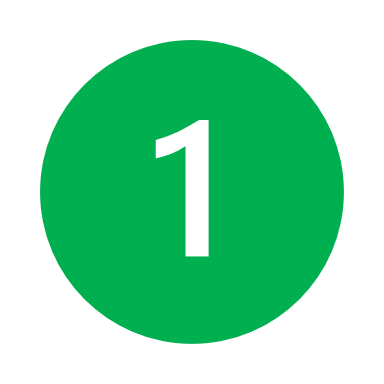 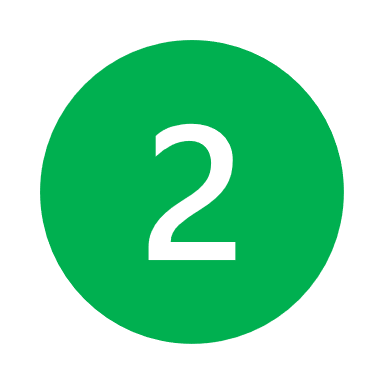 Nhóm các từ chứa tiếng “bình” có nghĩa là không có chiến tranh.
Nhóm các từ chứa tiếng “bình” có nghĩa là đánh giá.
b. Đặt câu với một từ tìm được ở bài tập a.
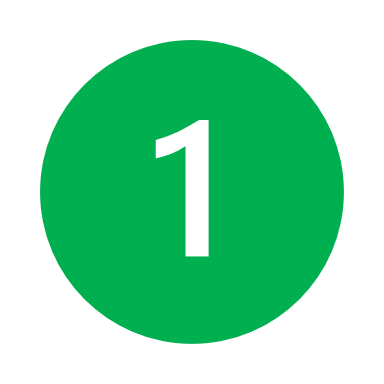 Bình lặng
Yên bình
Thanh bình
Nhóm các từ chứa tiếng “bình” có nghĩa là không có chiến tranh.
Đặt câu: Làng quê thật yên bình.
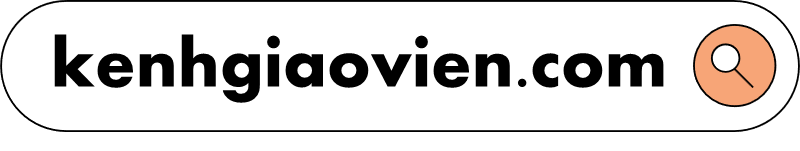 Bình xét
Bình bầu
Bình phẩm
Bình giá
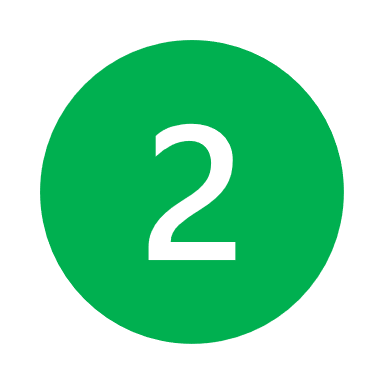 Nhóm các từ chứa tiếng “bình” có nghĩa là đánh giá.
Đặt câu: Chúng em cùng bình bầu lớp trưởng.
Bình luận
HOẠT ĐỘNG 3
CHỌN TỪ THÍCH HỢP
Bài 3: Chọn một từ phù hợp trong khung thay cho mỗi * trong đoạn văn sau:
Gìn giữ, hạnh phúc, mong nước, thanh bình
Ca khúc “Em yêu hoà bình" của nhạc sĩ Nguyễn Đức Toàn thể hiện        *               cuộc sống bình yên,            *             của các bạn nhỏ. Ca khúc cũng là lời nhắn gửi người lớn hãy luôn biết trân trọng,               *               cuộc sống             *         cho trẻ thơ.
hạnh phúc
mong ước
gìn giữ
thanh bình
VẬN DỤNG
Viết 3 – 4 câu bày tỏ suy nghĩ, cảm xúc của em khi đọc một bài thơ hoặc một truyện thuộc chủ đề “Khúc ca hòa bình”.
kenhgiaovien
Bài giảng và giáo án này chỉ có duy nhất trên kenhgiaovien.com 
Bất cứ nơi nào đăng bán lại đều là đánh cắp bản quyền và hưởng lợi bất chính trên công sức của giáo viên. 
Vui lòng không tiếp tay cho hành vi xấu.
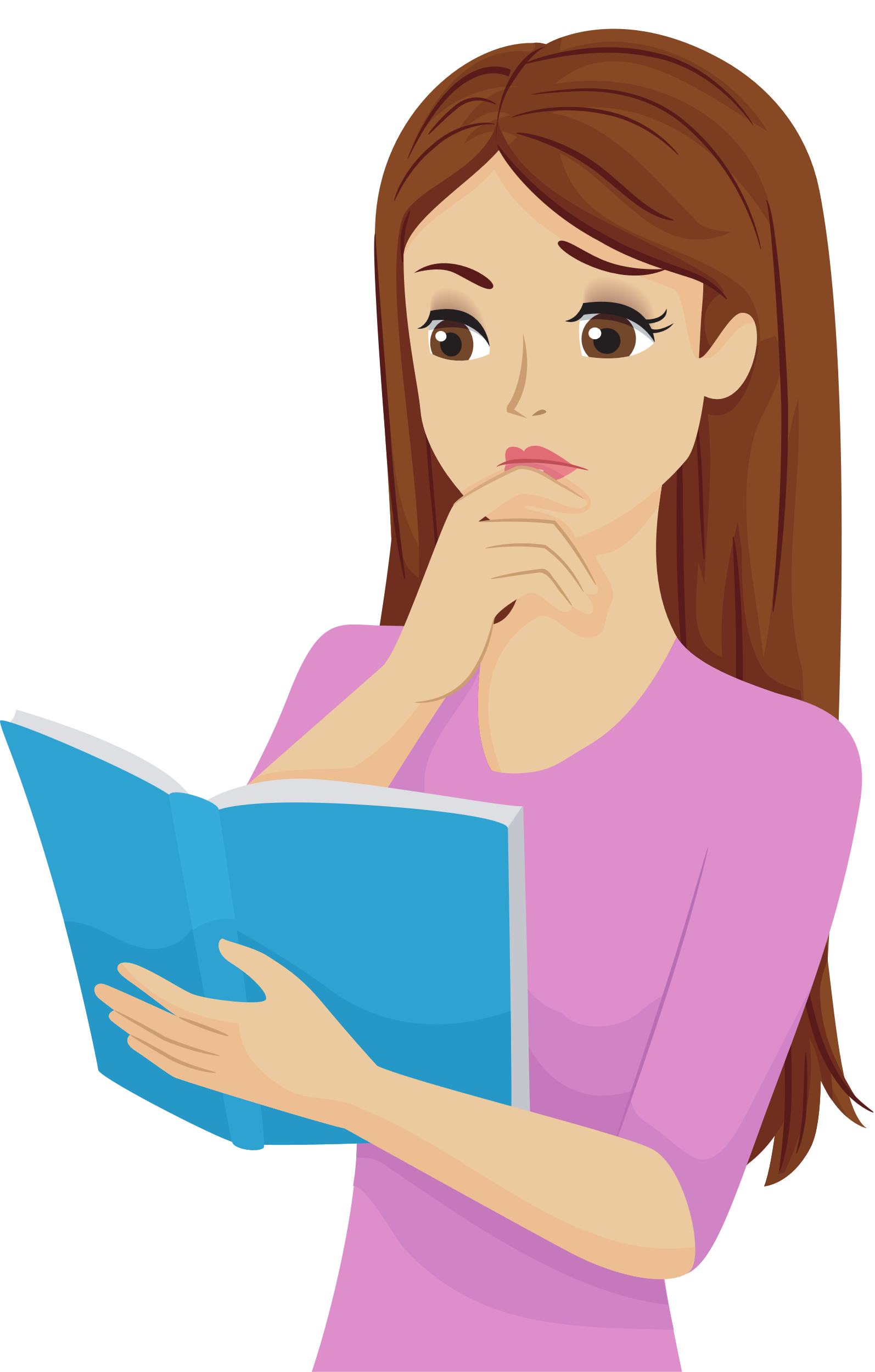 https://kenhgiaovien.com/
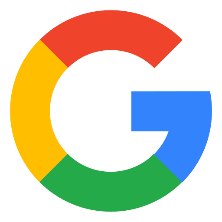 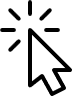 Zalo: 0386 168 725
CỦNG CỐ, DẶN DÒ
Chia sẻ với người 
thân về bài học
Ôn tập kiến thức đã học
Đọc và chuẩn bị trước phần Viết – Tìm ý cho đoạn văn giới thiệu về nhân vật trong một cuốn sách đã đọc.
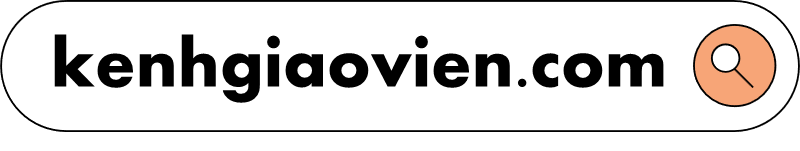 CẢM ƠN CÁC EM ĐÃ CHÚ Ý LẮNG NGHE!
HẸN GẶP LẠI!